Looking Forward
Monday 3rd July 2023
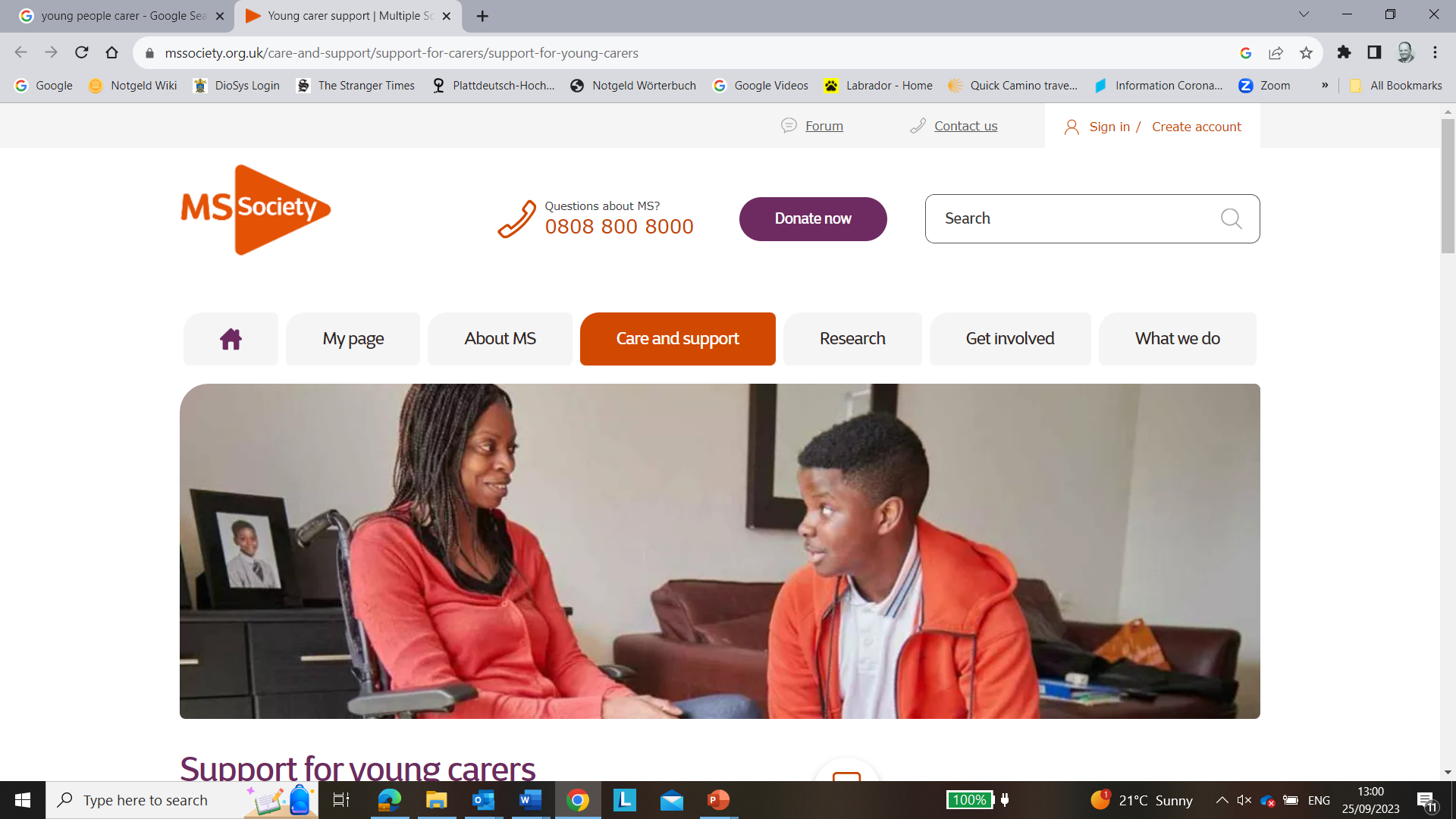 ~ Looking Forward as Carers ~
Monday 30th October 2023
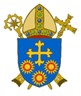 Brentwood Diocese Education Service
Looking Forward as Carers
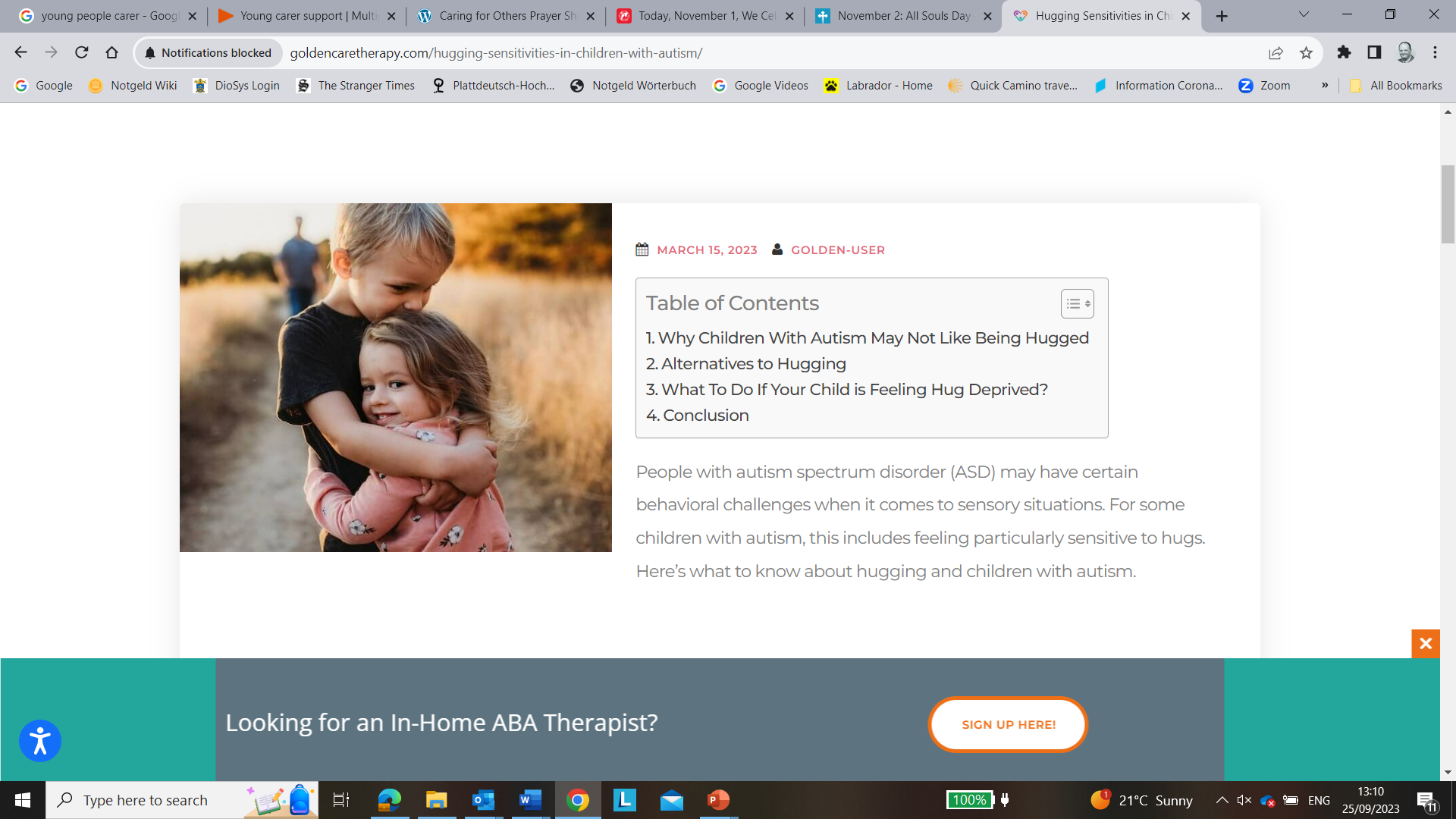 Lord, open my eyes.                                                   Let me see those around me                                       who are in need of my compassion.                              Help me to listen to them, to hear their needs.             Give me the heart to be interested in their troubles and show me the ways I can help.                          Help me to set a good example for those around me so that we can all work together                               to make the world a kinder, more caring place.               We ask this through Christ our Lord.                        Amen.
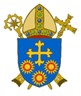 BDES
In Sunday’s Gospel Reading
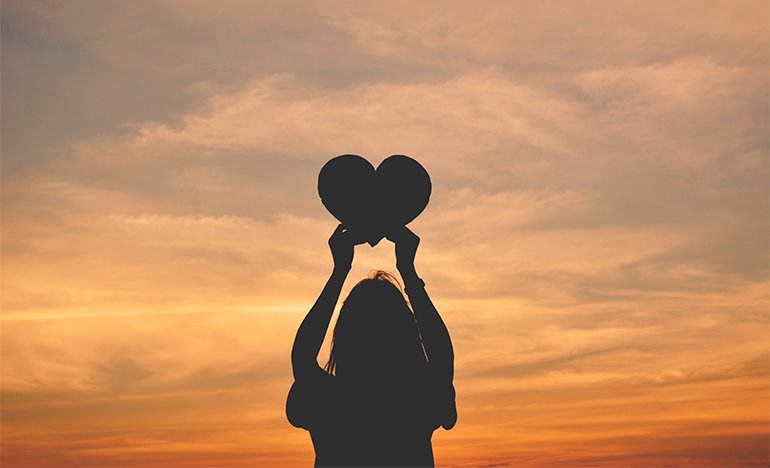 29th October 2023 





    
In the Gospel of Matthew,                      Jesus teaches :  
                                                                                      
“You shall love the Lord, your God, with all your heart,                      with all your soul,                                 and with all your mind.”
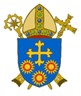 BDES
Reflection
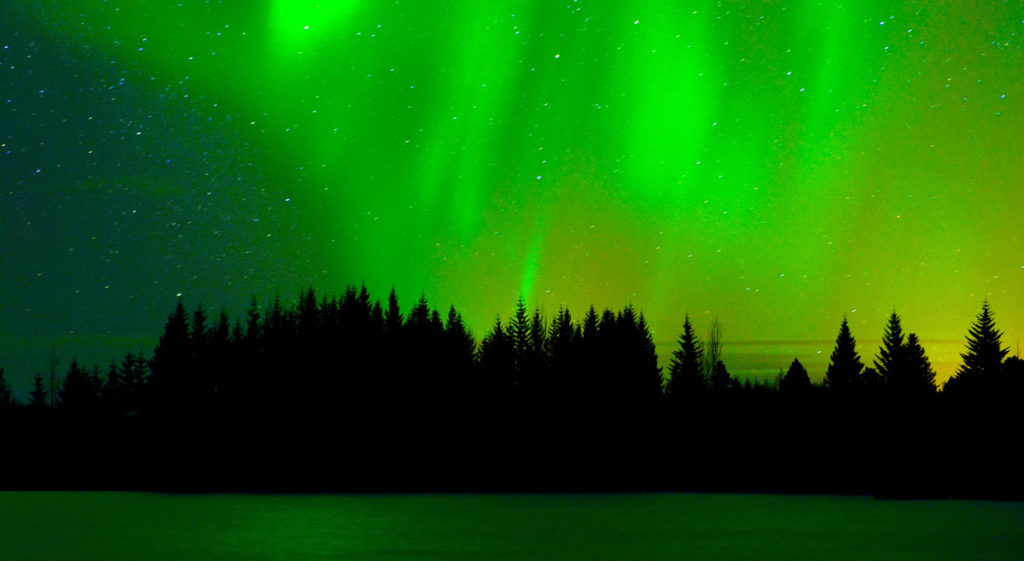 DO NOT BE AFRAID, 
for it is your Father's pleasure                                           to give you the kingdom.                                                                                                                 (Luke 12 : 32)
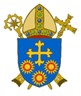 BDES
Preparing for World Youth Day 2027
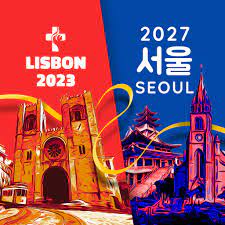 “Joy is not just              for one person,               it is for sharing                  with others.”

 - Pope Francis, 
World Youth Day, 2023
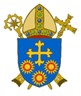 BDES
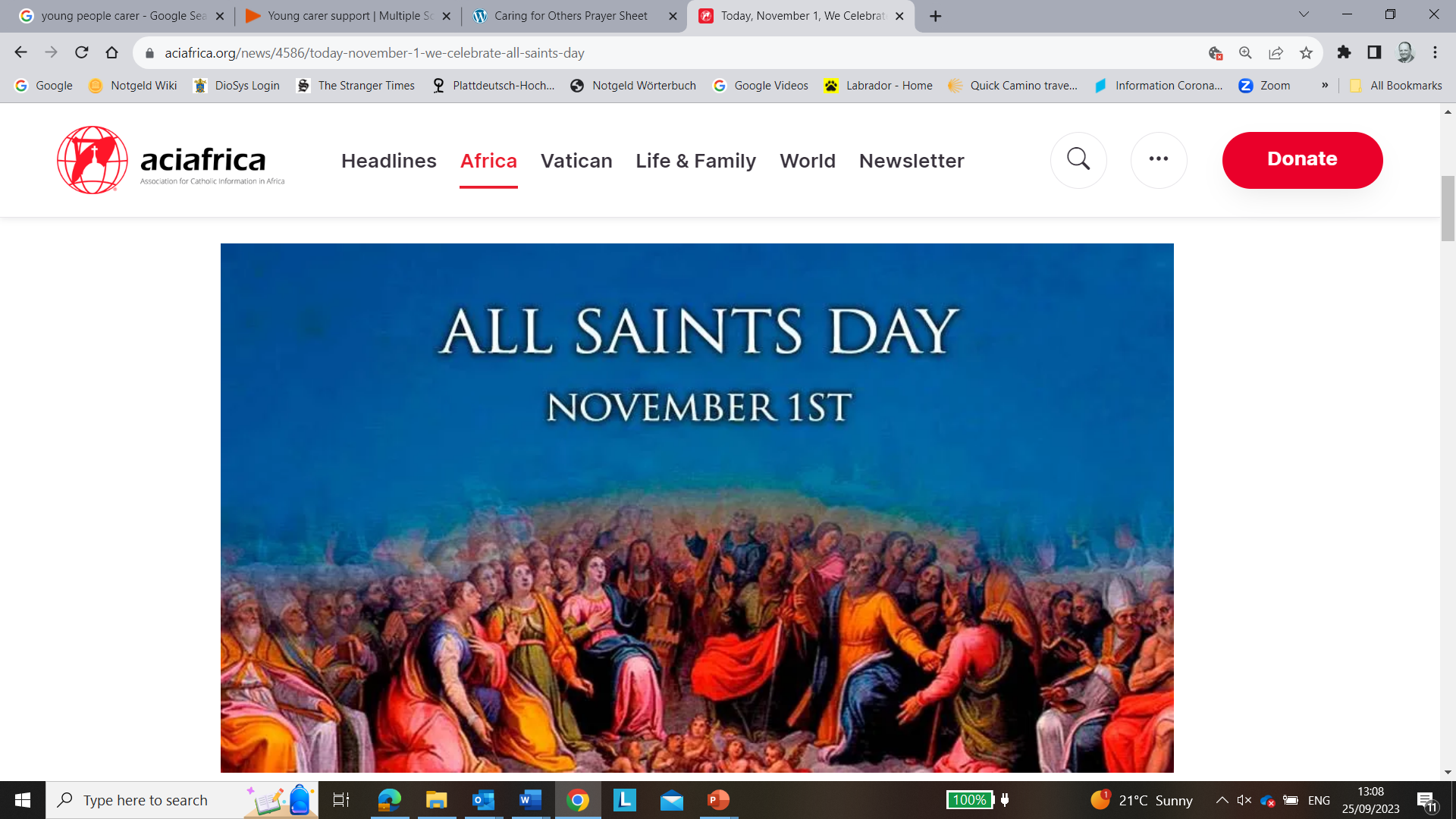 BDES
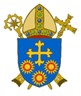 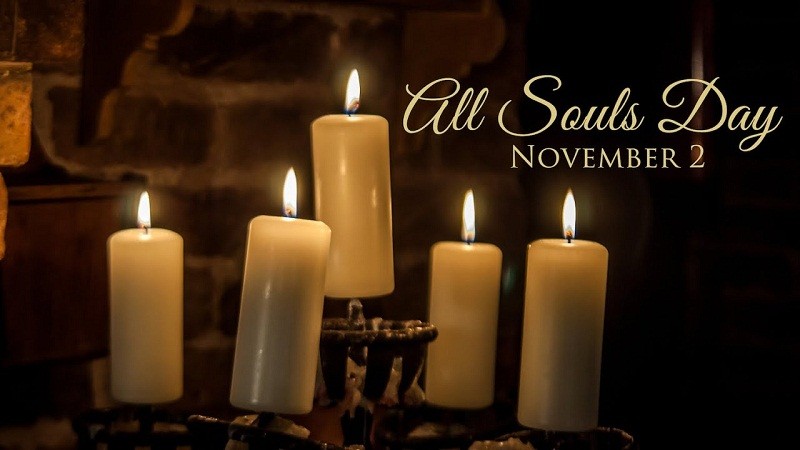 BDES
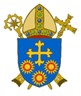 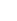 0
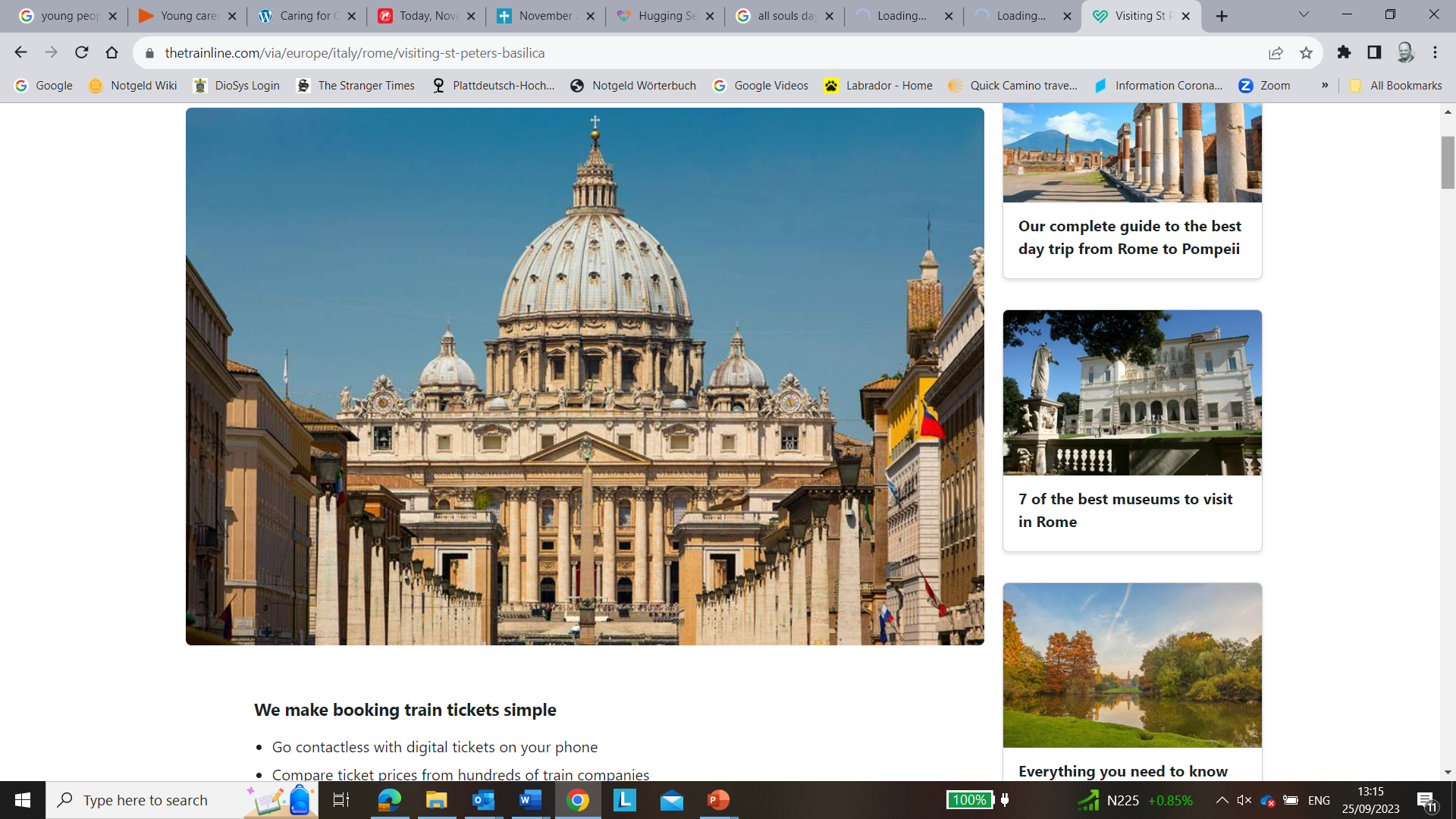 Places of Pilgrimage
ROME – ST PETER’S
The first St Peter’s church was built on the site of the necropolis (cemetery) next to the Circus of Nero on the Vatican Hill, where Jesus’ friend and disciple was martyred.  Since its construction in the 16th century, the current St Peter’s Basilica remains one of the most colossal and significant structures in the world.  It is home to the world’s largest dome, and houses artwork and sculpture to rival any gallery on the planet. Its greater significance is, of course, spiritual. 
The centrepoint of Vatican City State, it is where hundreds of thousands of pilgrims travel every year to attend the public audiences with the Pope, held on the square xxxxxxx in front of the basilica.
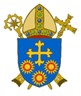 BDES
Looking Forward
Monday 3rd July 2023
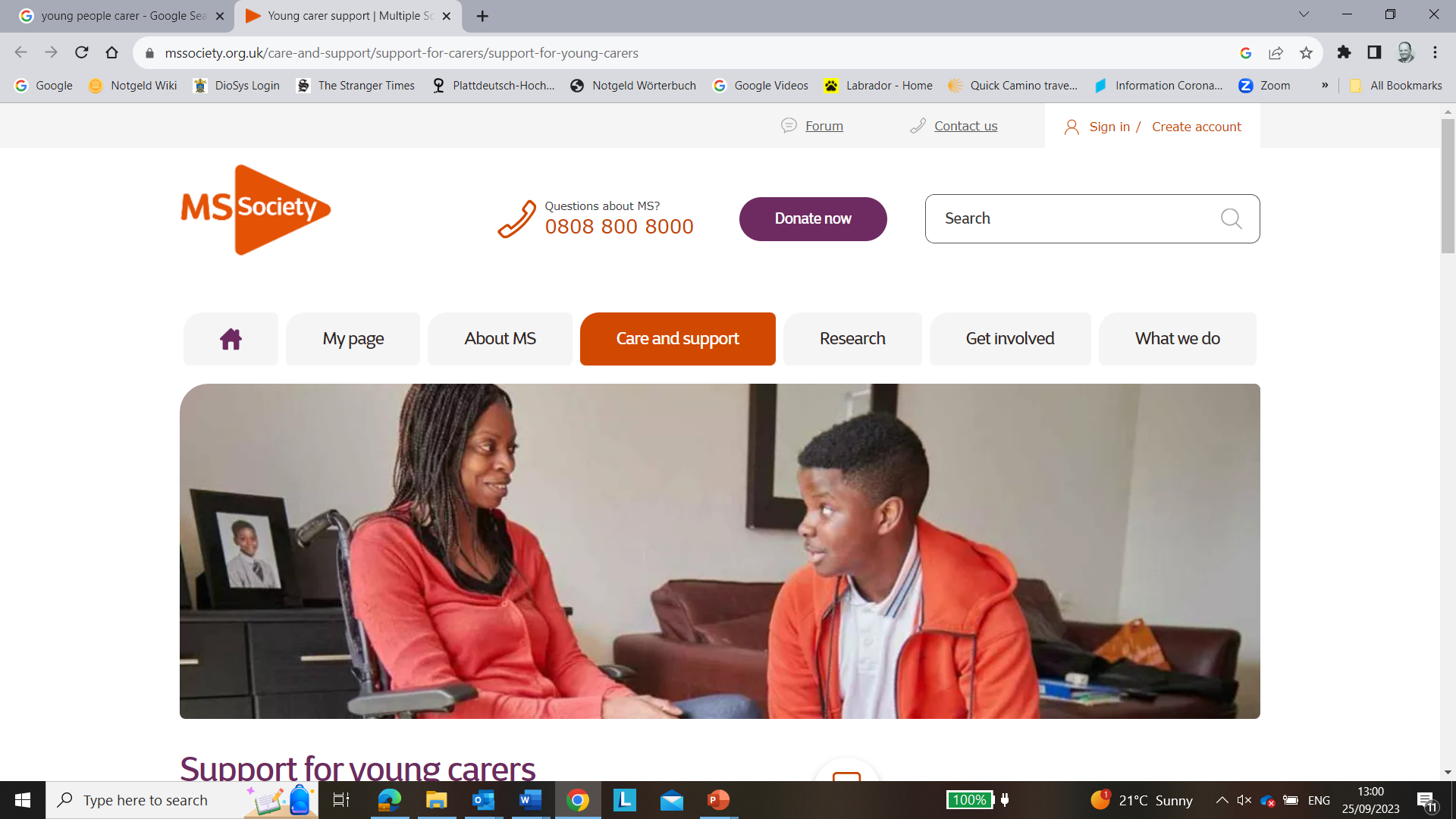 ~ Looking Forward as Carers ~
Monday 30th October 2023
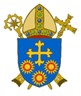 Brentwood Diocese Education Service